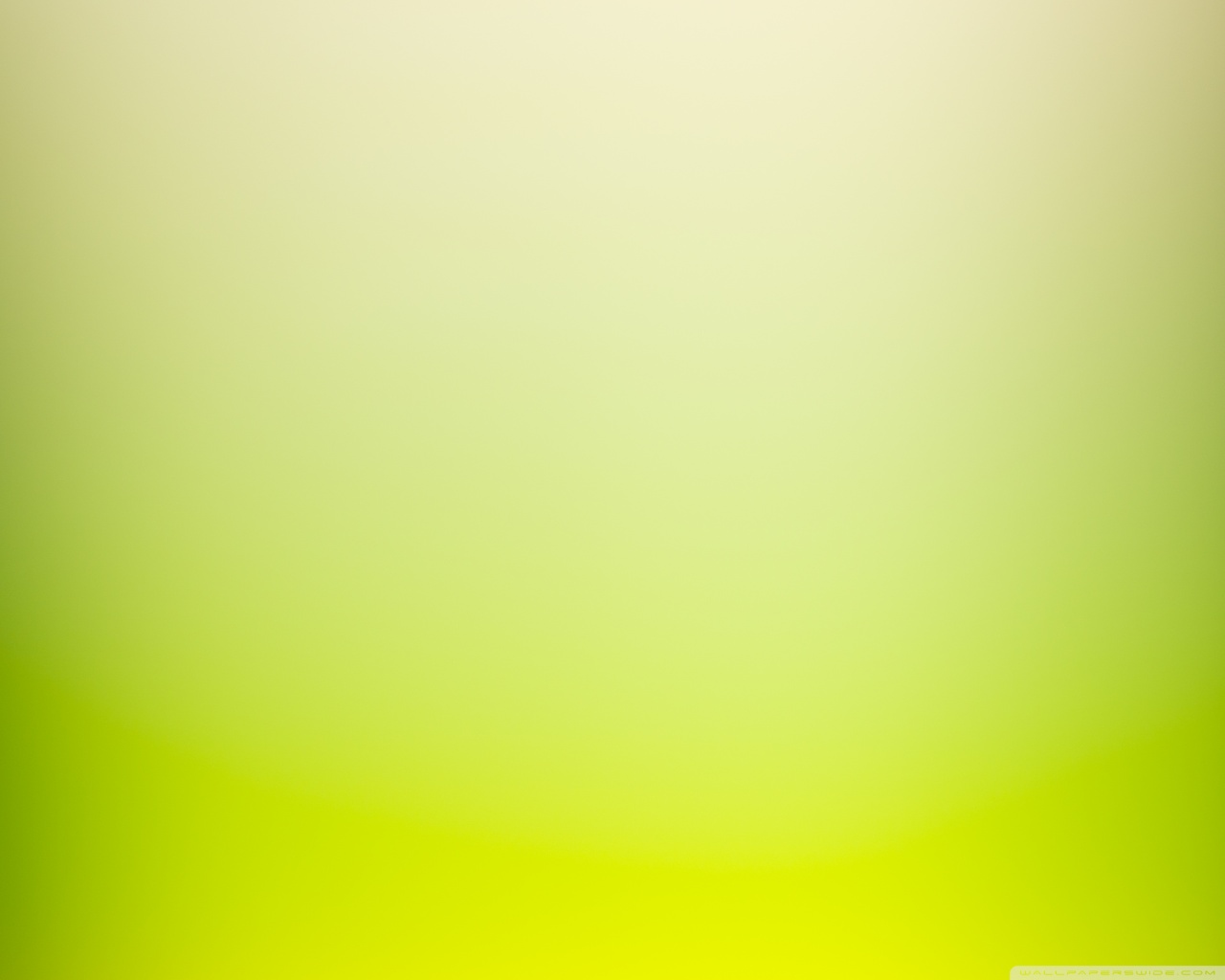 Endogénne a exogénneprocesy
Endogénne procesy
1. Magmatizmus a vulkanizmus
2. Zemetrasenie
3. Vznik pohorí
1. Magmatizmus a vulkanizmus
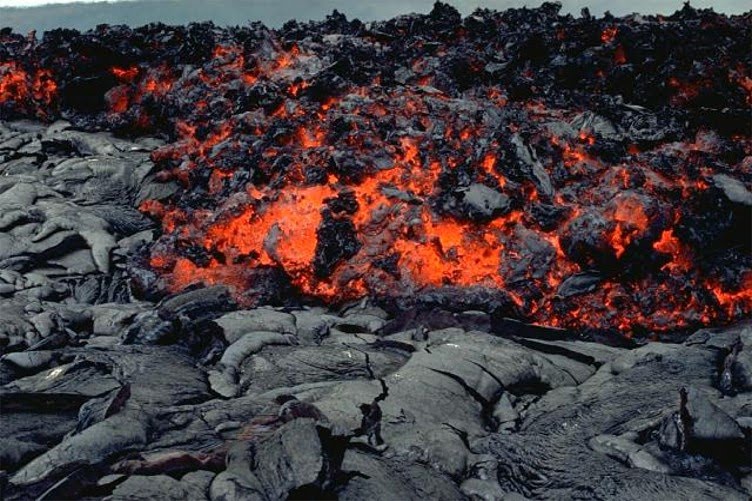 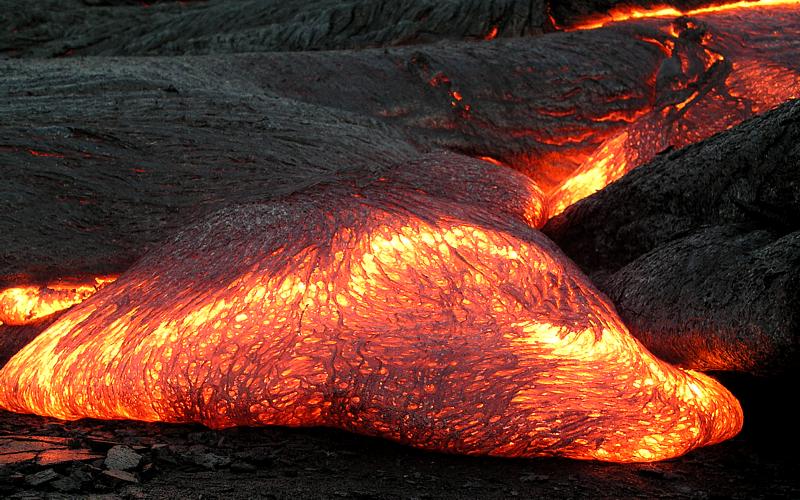 Bázická láva, sopka Kilauea, Hawajské ostrovy
Kyslá láva, sopka Kilauea, Hawajské ostrovy
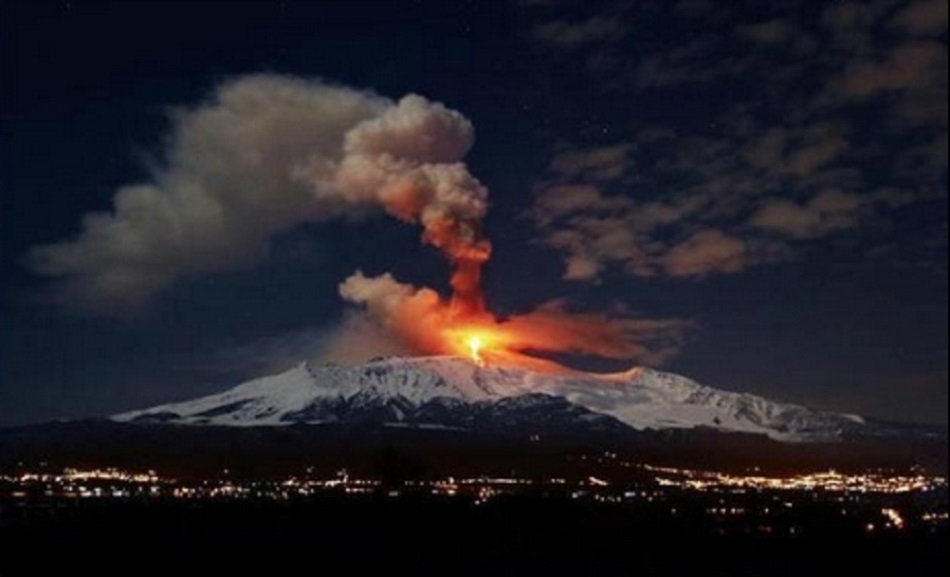 Stratovulkán Etna, ostrov Sicília, Taliansko
2. Zemetrasenie
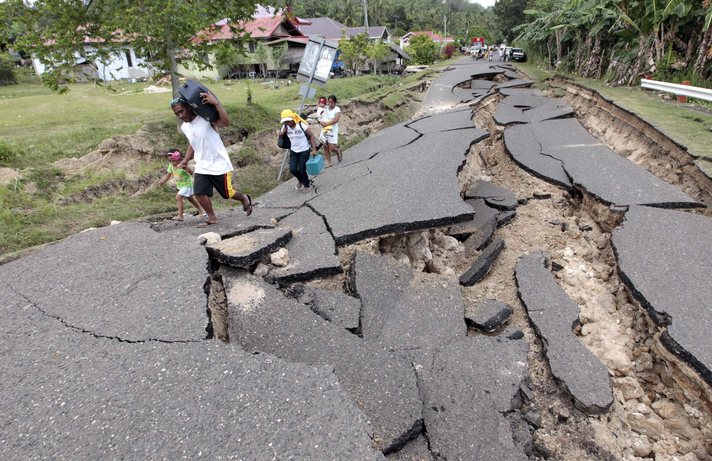 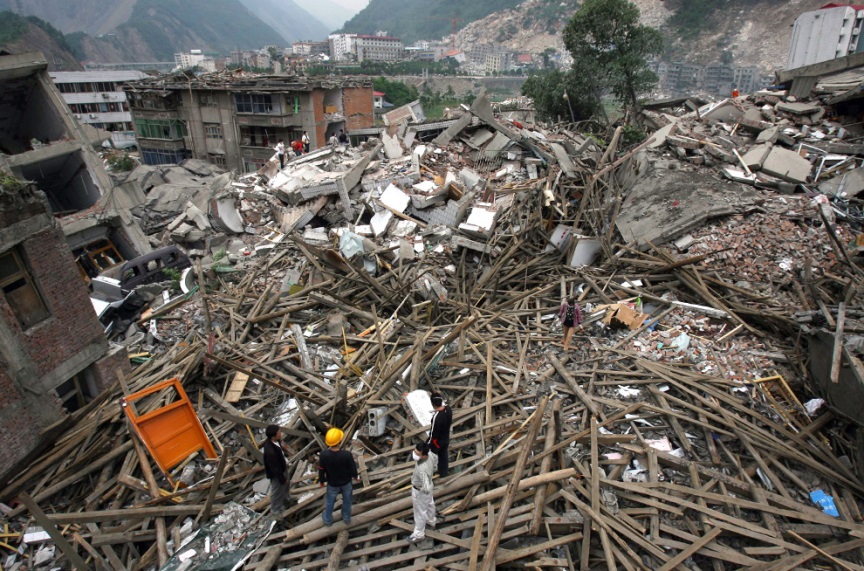 6. stupeň zemetrasenia na Richterovej stupnici, dedina Mindanao, Filipíny
Mesto Beichuan po zemetrasení, Čína
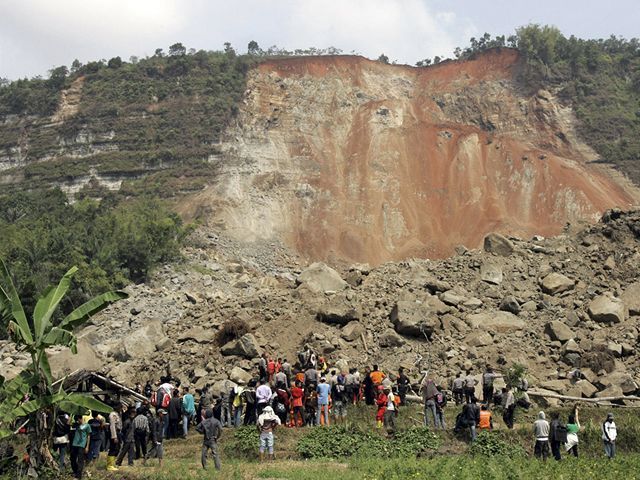 Zosuv pôdy následkom zemetrasenia, ostrov Jáva, Indonézia
3. Vznik pohorí
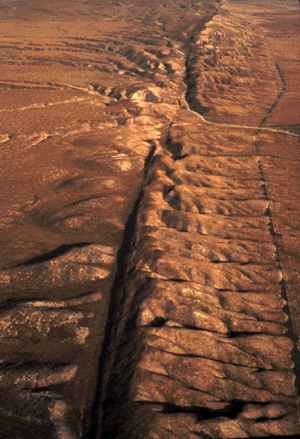 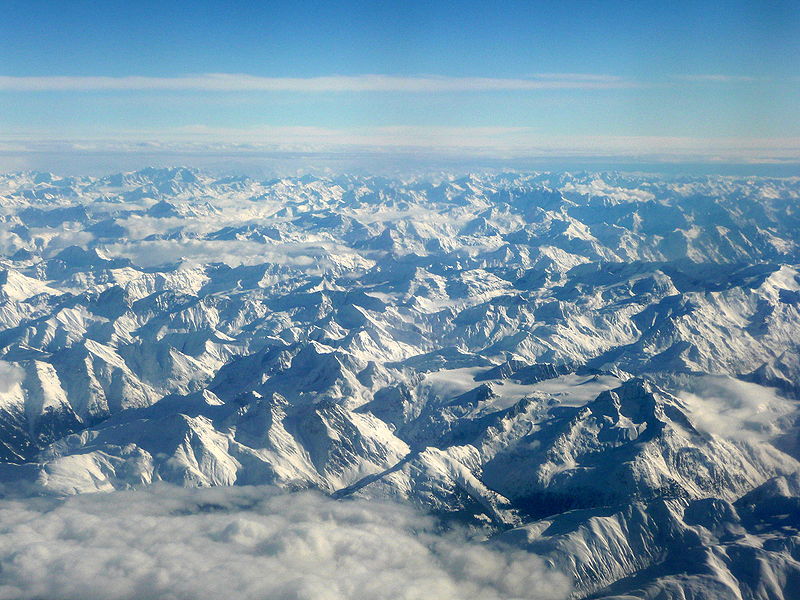 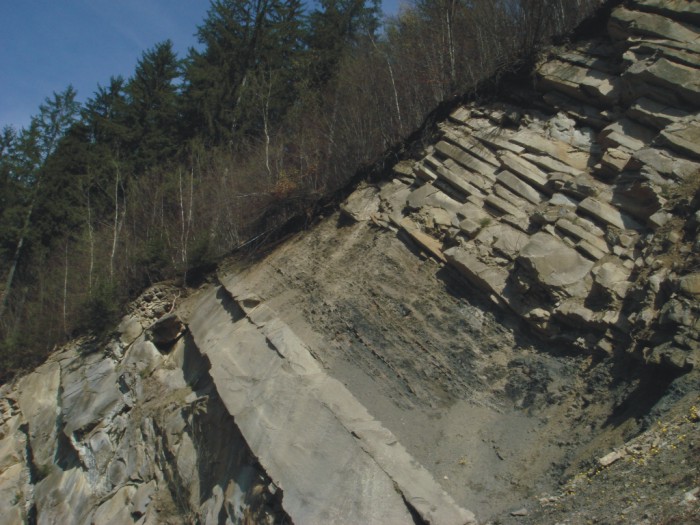 Pohorie vzniknuté alpínskym vrásnením – Alpy
Zlom v Kalifornii
Zvrásnené horniny v Javorníkoch
Exogénne procesy
1. Človek
2. Rastlinstvo a živočíšstvo
3. Činnosť kozmických telies
4. Gravitácia
5. Mráz, ľad a sneh
6. Vietor
7. Voda
1. Človek
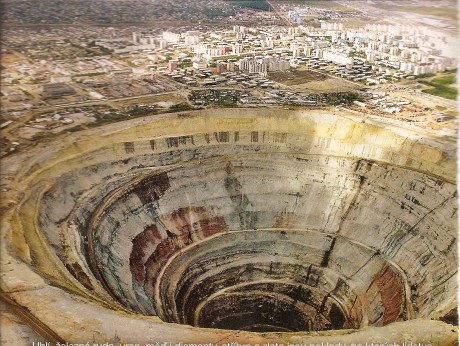 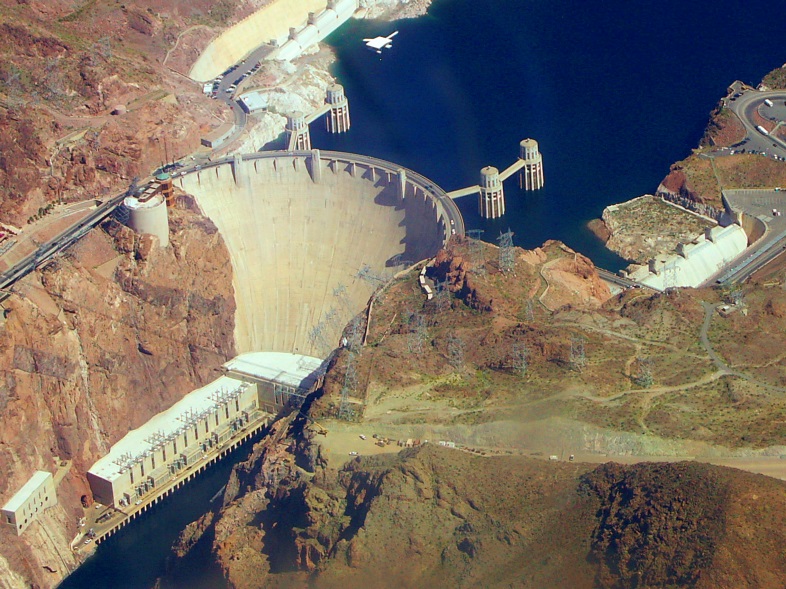 Najväčšie jamové lomy – Hofmanove cesty
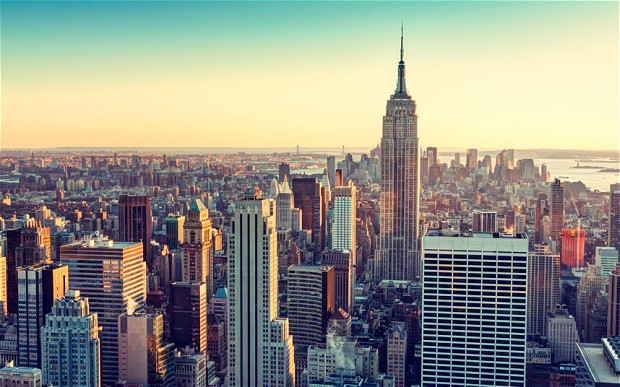 Hooverova priehrada ležiaca na hraniciach Arizony a Nevady
Veľkomesto New York
2. Rastlinstvo a živočíšstvo
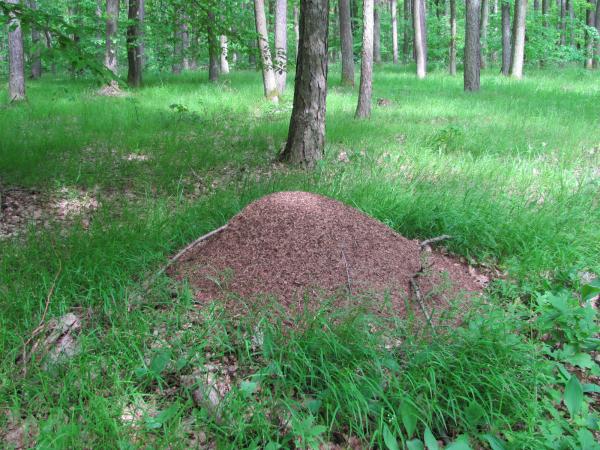 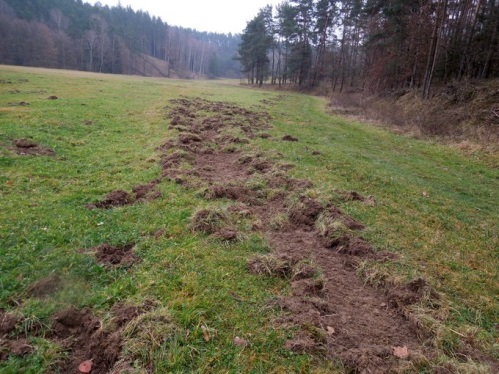 Činnosť mravca v lese
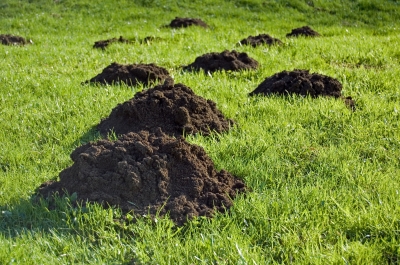 Činnosť diviaka na poli
Činnosť krta na záhrade
3. Činnosť kozmických telies
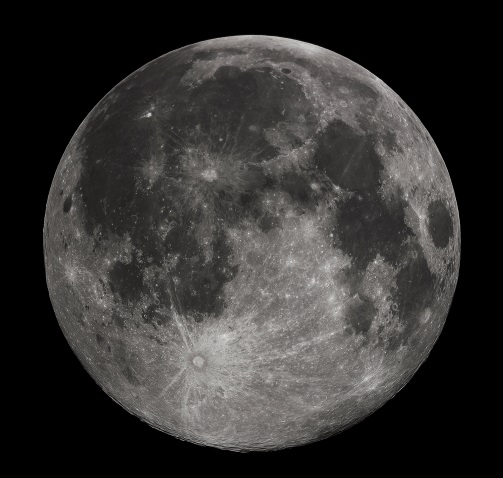 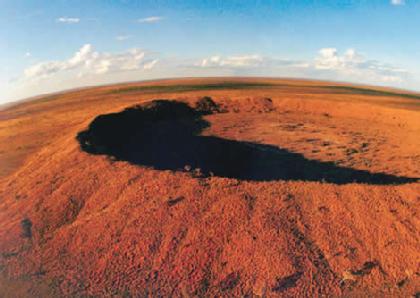 Zbombardovaný povrch Mesiaca
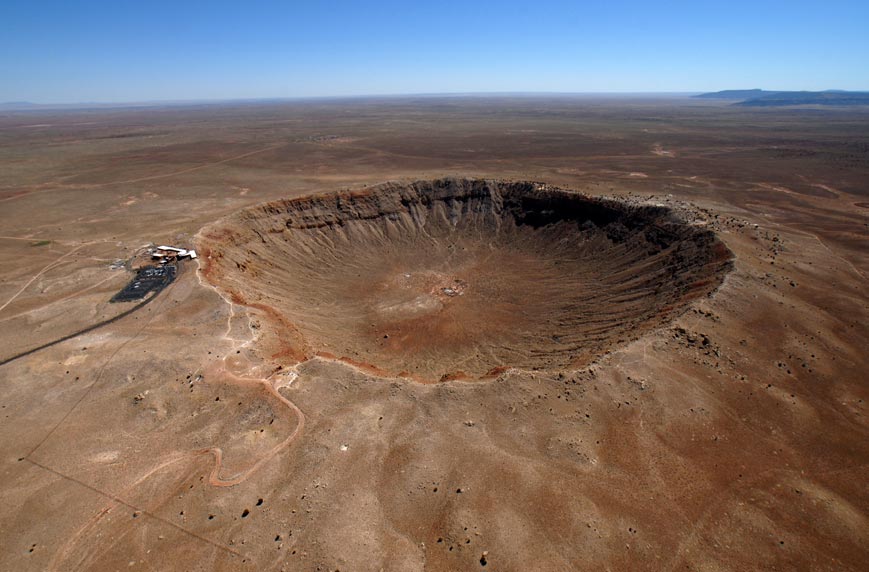 Kráter Wolfe Creek v Západnej Austrálii
Barringerov kráter v Arizone
4. Gravitácia
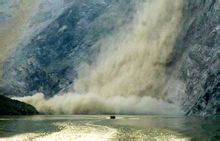 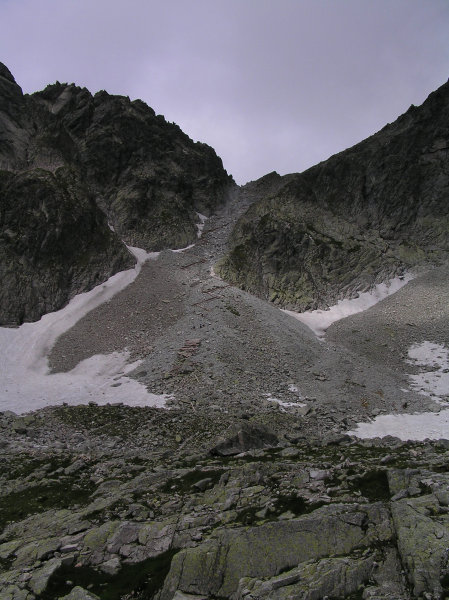 Rýchly zosuv hornín – rútenie
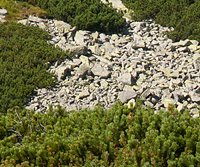 Pomalý zosuv hornín – zliezanie
Úsypiskový kužeľ
5. Mráz, ľad a sneh
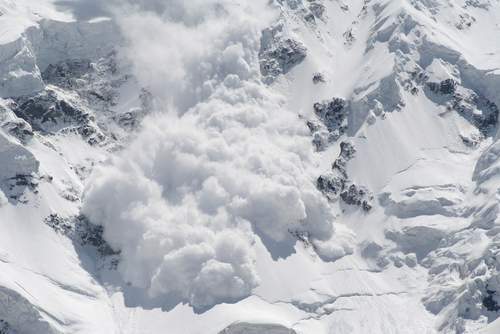 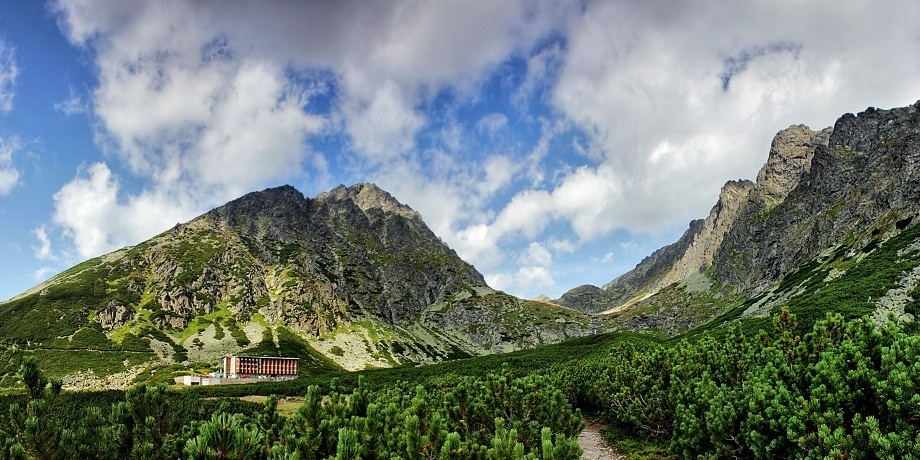 Lavína v Alpách
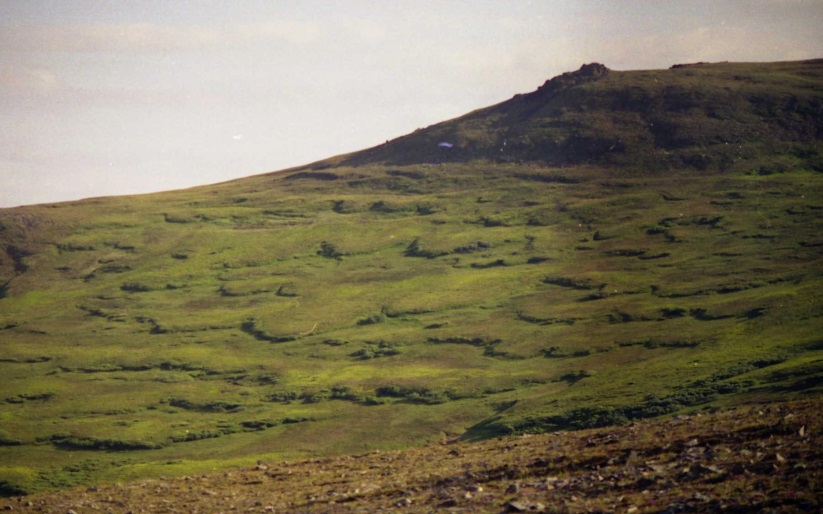 Glaciálne procesy vo Velickej doline, v Tatrách
Soliflukcia v oblasti tundry
6. Vietor
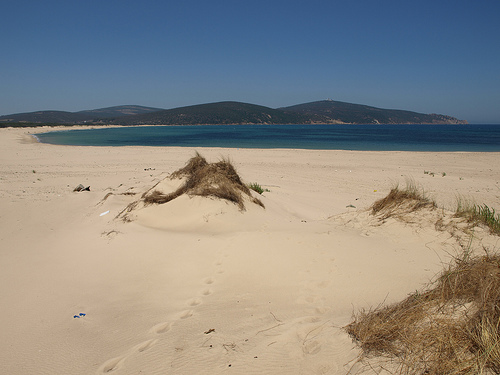 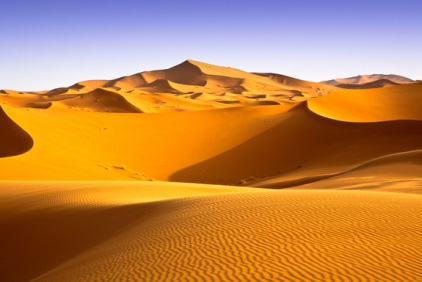 Piesočnatá púšť Sahara
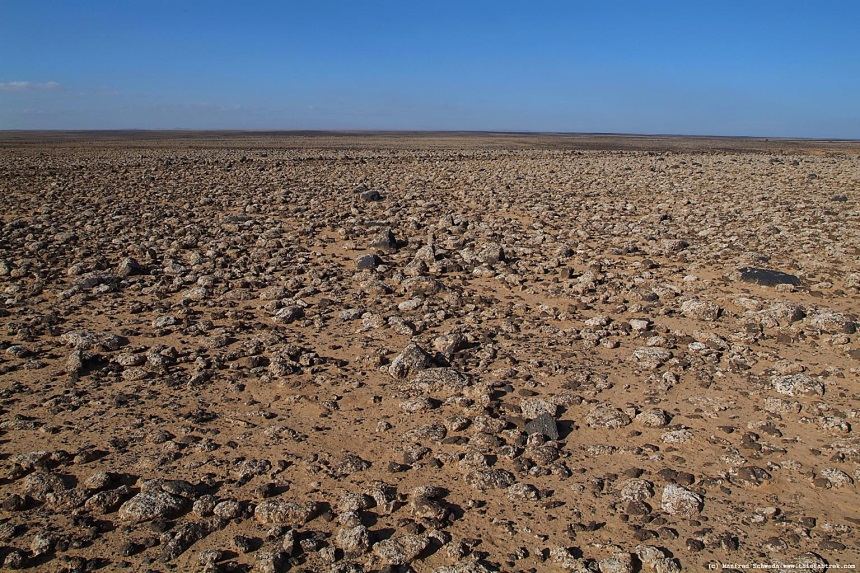 Helmy nachádzajúce sa na Korálovom pobreží v Tunisku
Jordánska hamada
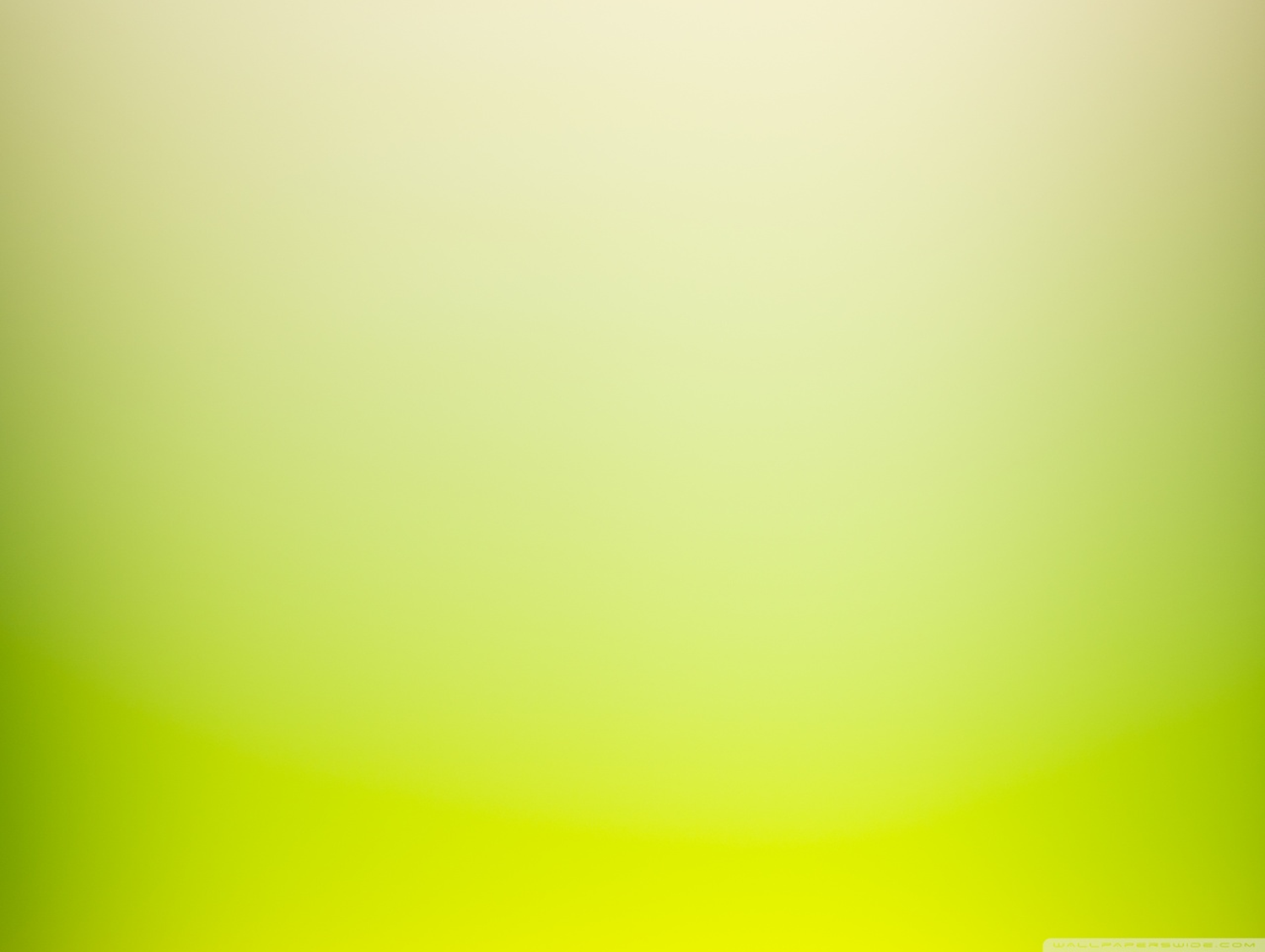 7. Voda
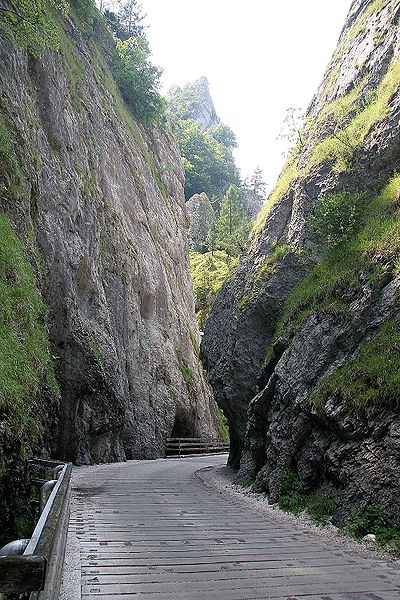 Neánder vytvorený riekou Vltava v Česku
Marínska tiesňava – dolina tvaru písmena „V“ vytvorená riekou
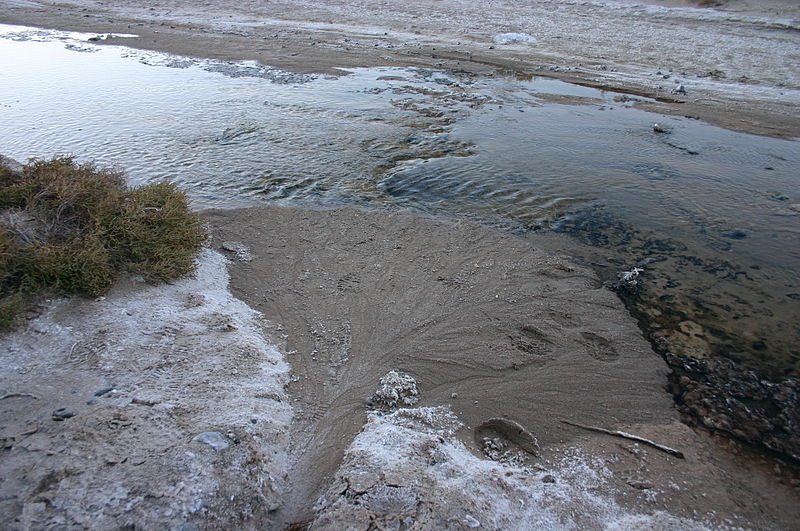 Naplaveniny vytvárajúce kužeľ
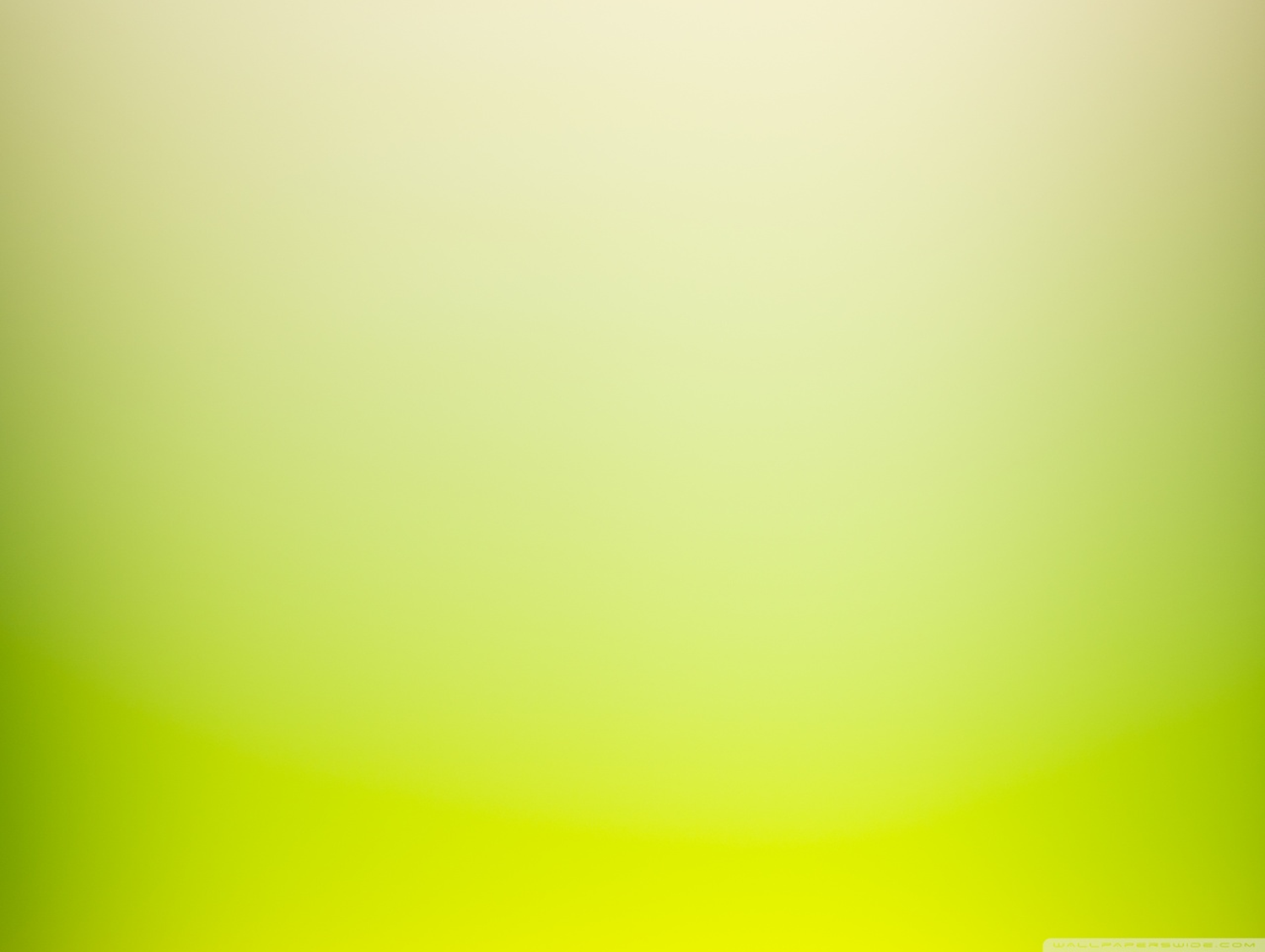 Zdroje
http://2.bp.blogspot.com/_-NEBDxbE3sk/SwMQndWnG0I/AAAAAAAAAOM/H13DXSPMuHA/s400/A-a+and+Pahoehe_Paul+Kimberly.jpg
http://www.sciencemuseum.org.uk/climatechanging/climatescienceinfozone/exploringwhatmighthappen/2point2/~/media/ClimateChanging/FindOutMore/Images/twotwotwosix_VolcanicLava.ashx
http://hd.wallpaperswide.com/thumbs/green_17-t1.jpg
https://encrypted-tbn0.gstatic.com/images?q=tbn:ANd9GcSlhKnZVeeQNjGjQbjepExY1GgzMNNfHT8D7QgIKfH8JaLsJhlFlA
http://4.bp.blogspot.com/-JkY_4zCmYGo/T0n4hIaHHlI/AAAAAAAAAZw/ZkL6R2pNHEM/s1600/earthquake+in+the+philippines.jpg
http://cache.boston.com/universal/site_graphics/blogs/bigpicture/beichuan_05_29/beichuan93.jpg
http://ipravda.sk/res/2009/09/04/thumbs/138528-indonezia-zemetraseni-nestandard1.jpg
http://www.oskole.sk/userfiles/image/Zofia/J%C3%BAl%20-%202012/Geografia/Zemepis%205%20-%20Zemsk%C3%A1%20k%C3%B4ra%20v%20pohybe_html_5a218c3b.jpg
http://www.oskole.sk/userfiles/image/zaida/prirodoveda/oktober/Pr%C3%ADrodoveda%208%20-%20Horotvorn%C3%A1%20%C4%8Dinnos%C5%A5%20a%20poruchy%20zemskej%20k%C3%B4ry%20(automaticky%20ulo%C5%BEen%C3%A9)_html_m3f371f88.png
http://www.velkerovne.sk/contents/pictures/chod1007.jpg
http://upload.wikimedia.org/wikipedia/commons/b/b2/Hoover_dam_from_air.jpg
http://i.telegraph.co.uk/multimedia/archive/02705/newyork_2705424b.jpg
http://www.hofmann.estranky.cz/img/mid/2274/skenovat0078.jpg
https://encrypted-tbn3.gstatic.com/images?q=tbn:ANd9GcTEHaX6SC8TXNJykLwpR4FJ9fhTBLxR0blVbGxKgx04jGyZYyYD
http://blog.denik.cz/blog/3646/306160/17.JPG
http://kutilzahradnik.cz/wp-content/uploads/2013/09/maulwurfhuegel.jpg
http://www.scibuff.com/blog/wp-content/uploads/2009/09/crater_c.jpg
http://images.smh.com.au/2008/11/13/276005/brown_land_470-420x0.jpg
http://upload.wikimedia.org/wikipedia/commons/e/e1/FullMoon2010.jpg
http://sk.swewe.com/upimage/e2/cb/e2cb046914cf25d052867780ba1c5022.jpg
http://img194.imageshack.us/img194/4831/11acpk.jpg
http://www.mineraly.sk/files/lok/501-600/581.jpg
http://img.cas.sk/img/21/article/1114289_ilustracne-foto.jpg
http://www.geomorfo.sk/wp-content/uploads/2013/05/3D-trog-Velick%C3%A1-dolina-25.8.2012.jpg
http://www.eol.ucar.edu/projects/atlas/seward_cd/group/PS/Photos/Solifluction_lobes.jpg
http://i.livescience.com/images/i/000/030/972/i02/shutterstock_93404287.jpg?1347483719
http://www.last-minute-tunisko.sk/wp-content/uploads/2009/07/cap-serrat-koralove-pobrezie-tunisko.jpg
http://www.thisfabtrek.com/journey/asia/jordan/20091214-amman/jordan-eastern-desert-black-4.jpg
http://www.oskole.sk/userfiles/image/Zofia/December%20-%202012/Zemepis/Zemepis%205%20-%20%C4%8Cinnos%C5%A5%20vody%20-%20%C5%BEivot%20rieky_html_b56f2ce.jpg
http://www.oskole.sk/userfiles/image/Zofia/December%20-%202012/Zemepis/Zemepis%205%20-%20%C4%8Cinnos%C5%A5%20vody%20-%20%C5%BEivot%20rieky_html_3e205062.jpg
http://www.oskole.sk/userfiles/image/Zofia/December%20-%202012/Zemepis/Zemepis%205%20-%20%C4%8Cinnos%C5%A5%20vody%20-%20%C5%BEivot%20rieky_html_16f1f657.jpg
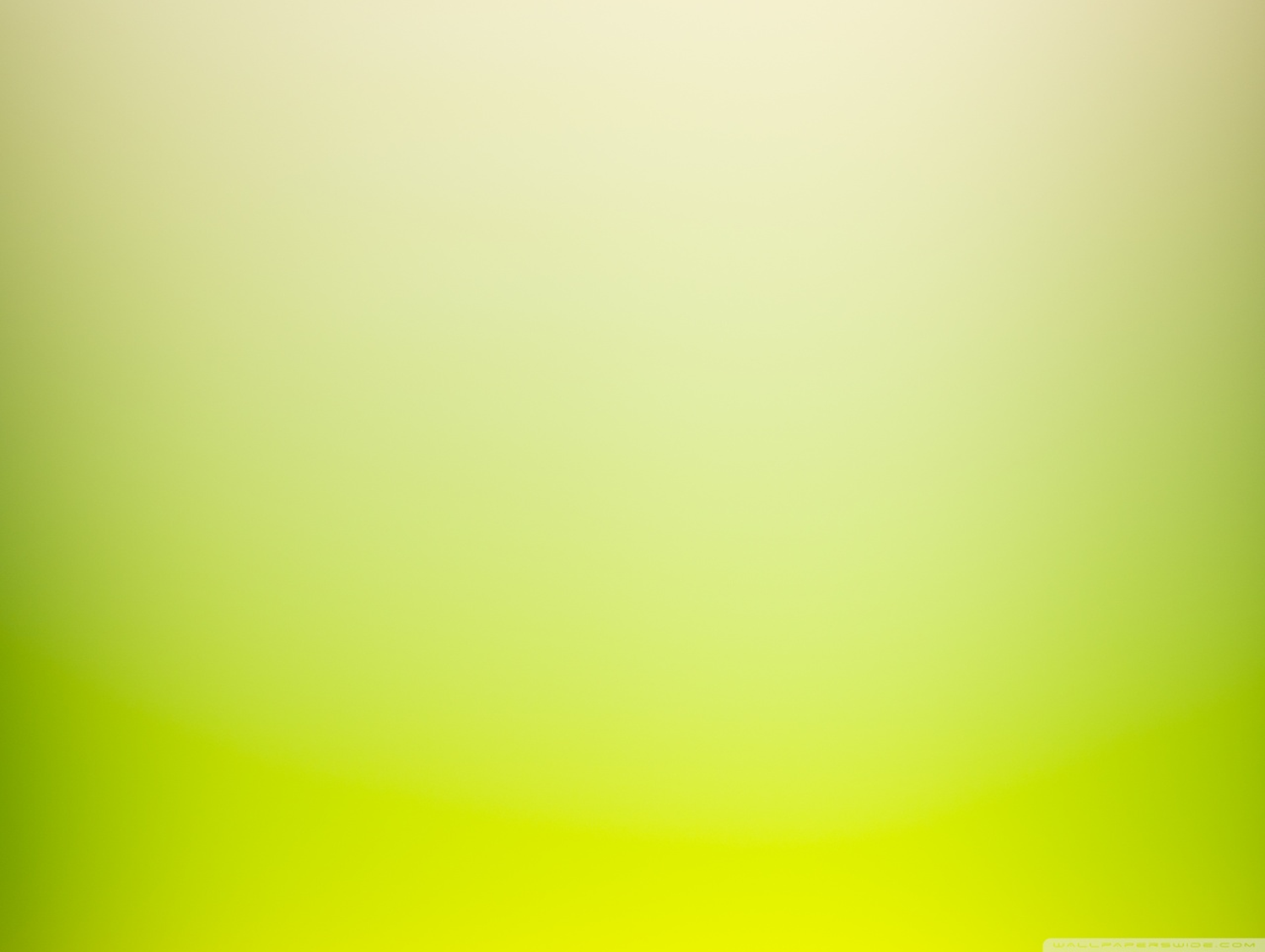 Ďakujem za pozornosť